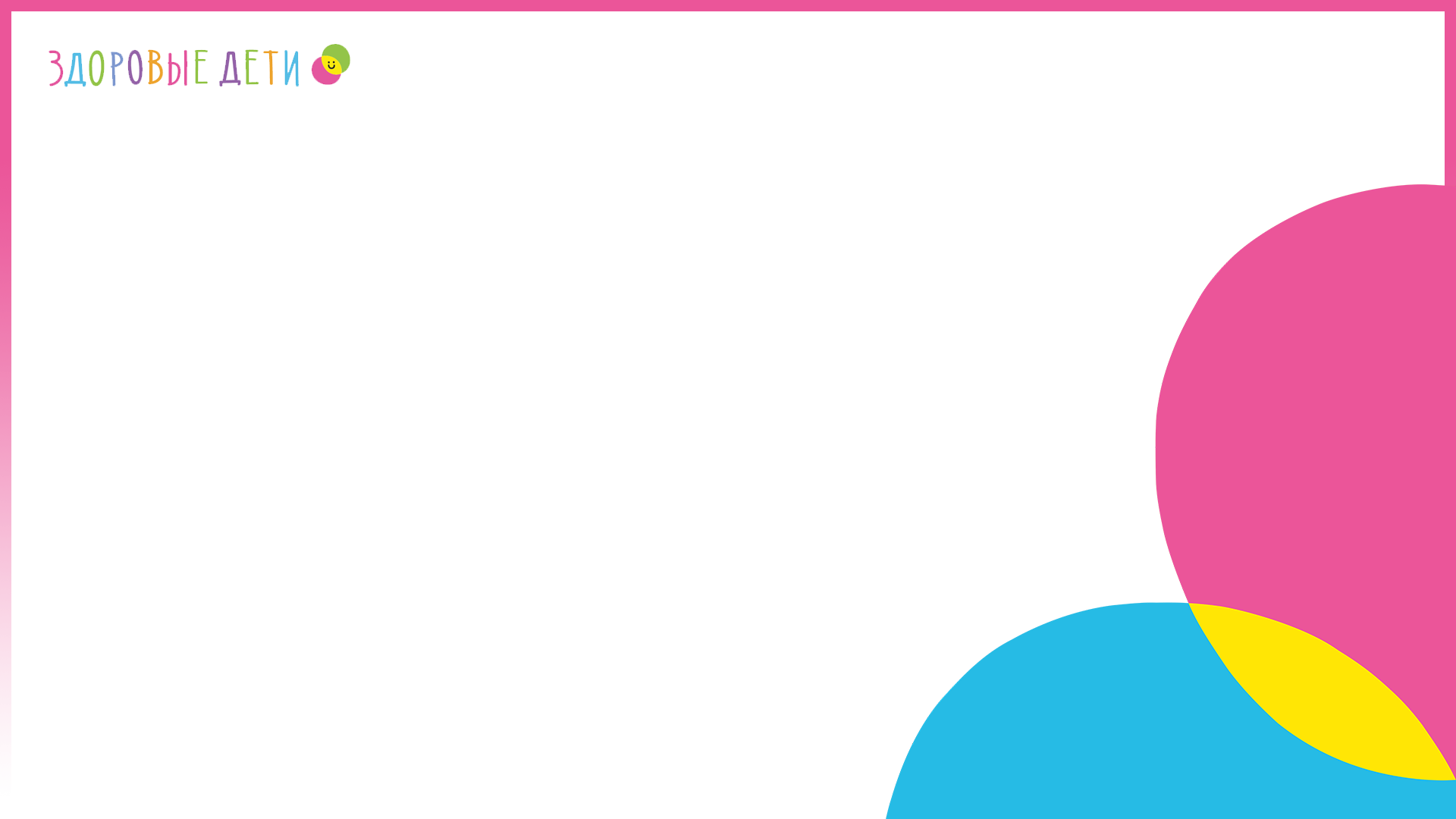 Модуль 1 «Разговор о здоровье и правильном питании»
Если хочешь быть здоров!
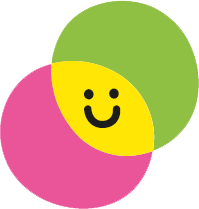 Программа «Разговор о правильном питании»
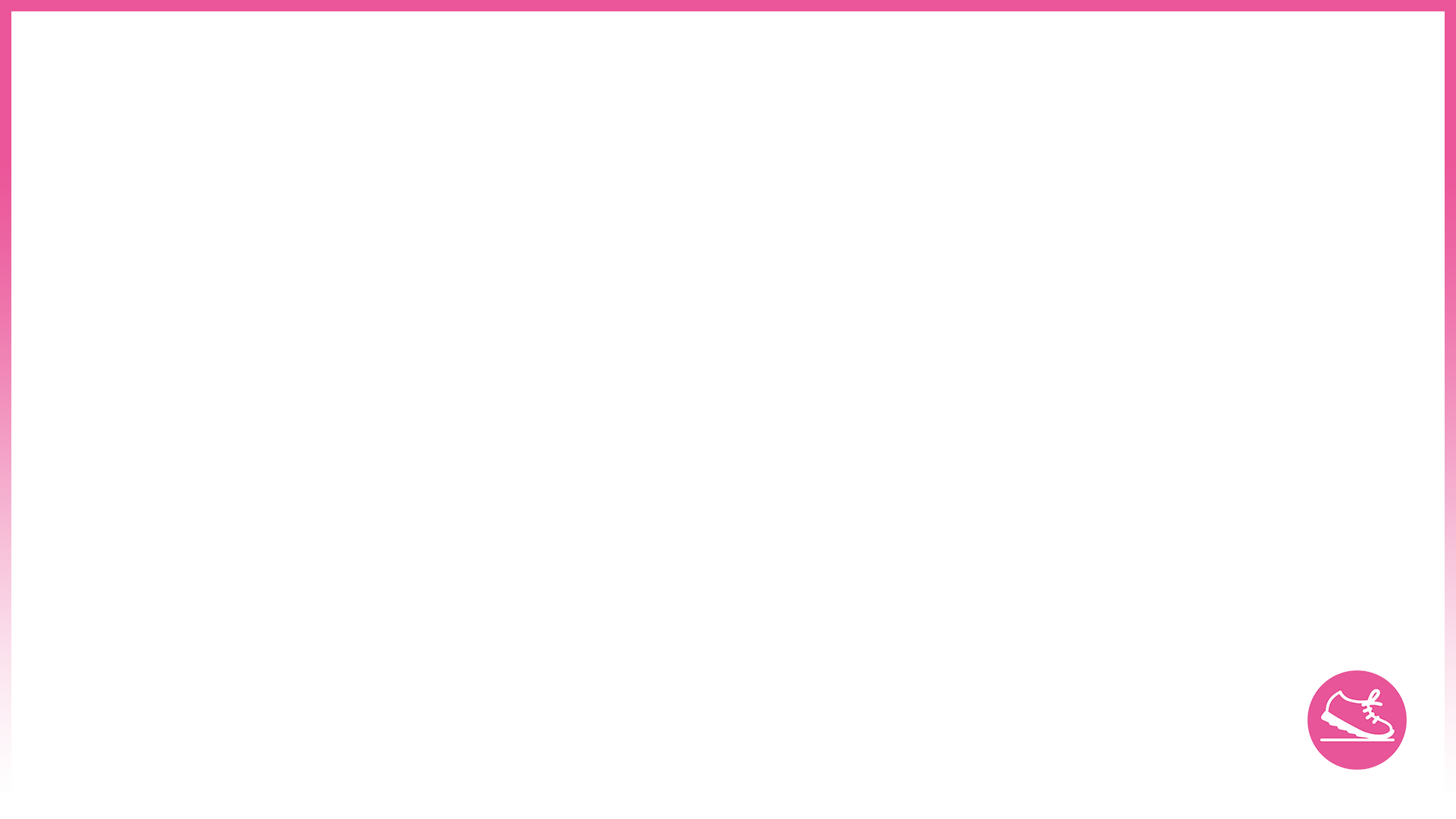 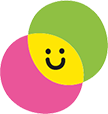 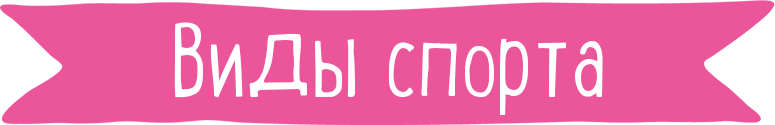 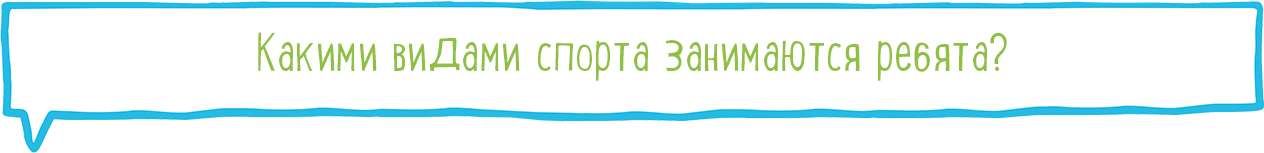 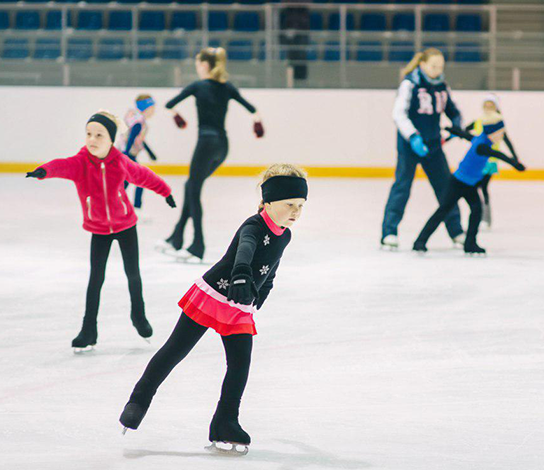 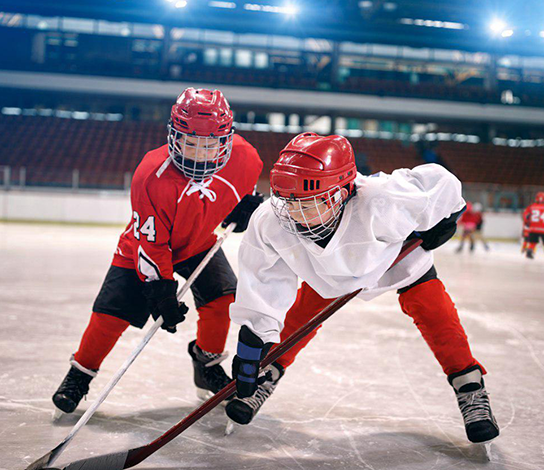 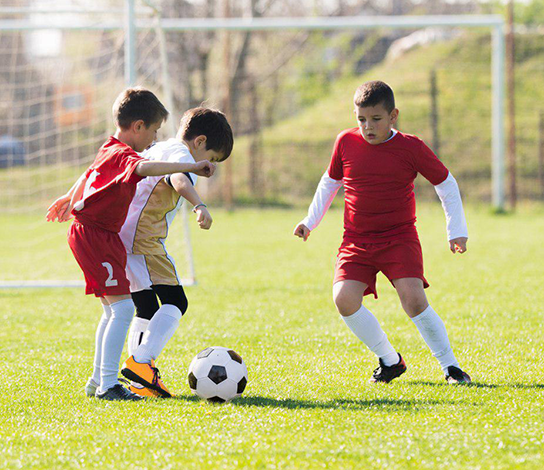 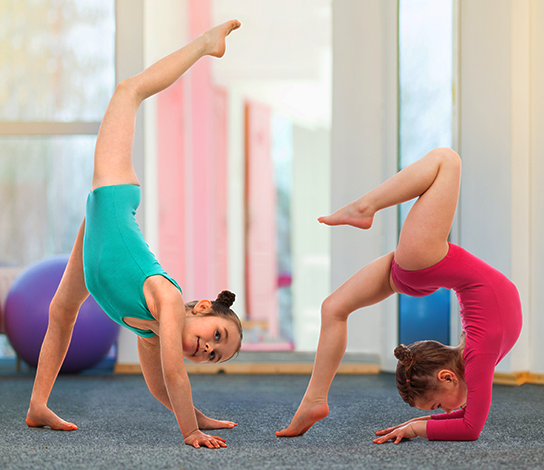 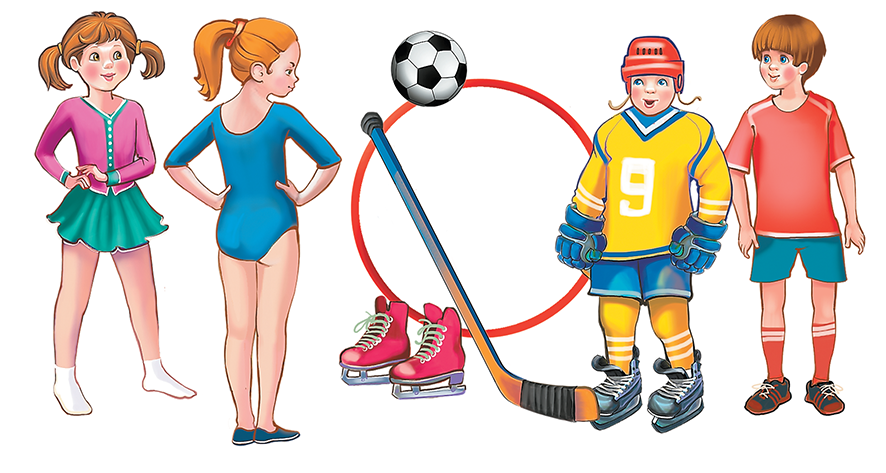 Тема: «Если хочешь быть здоров»
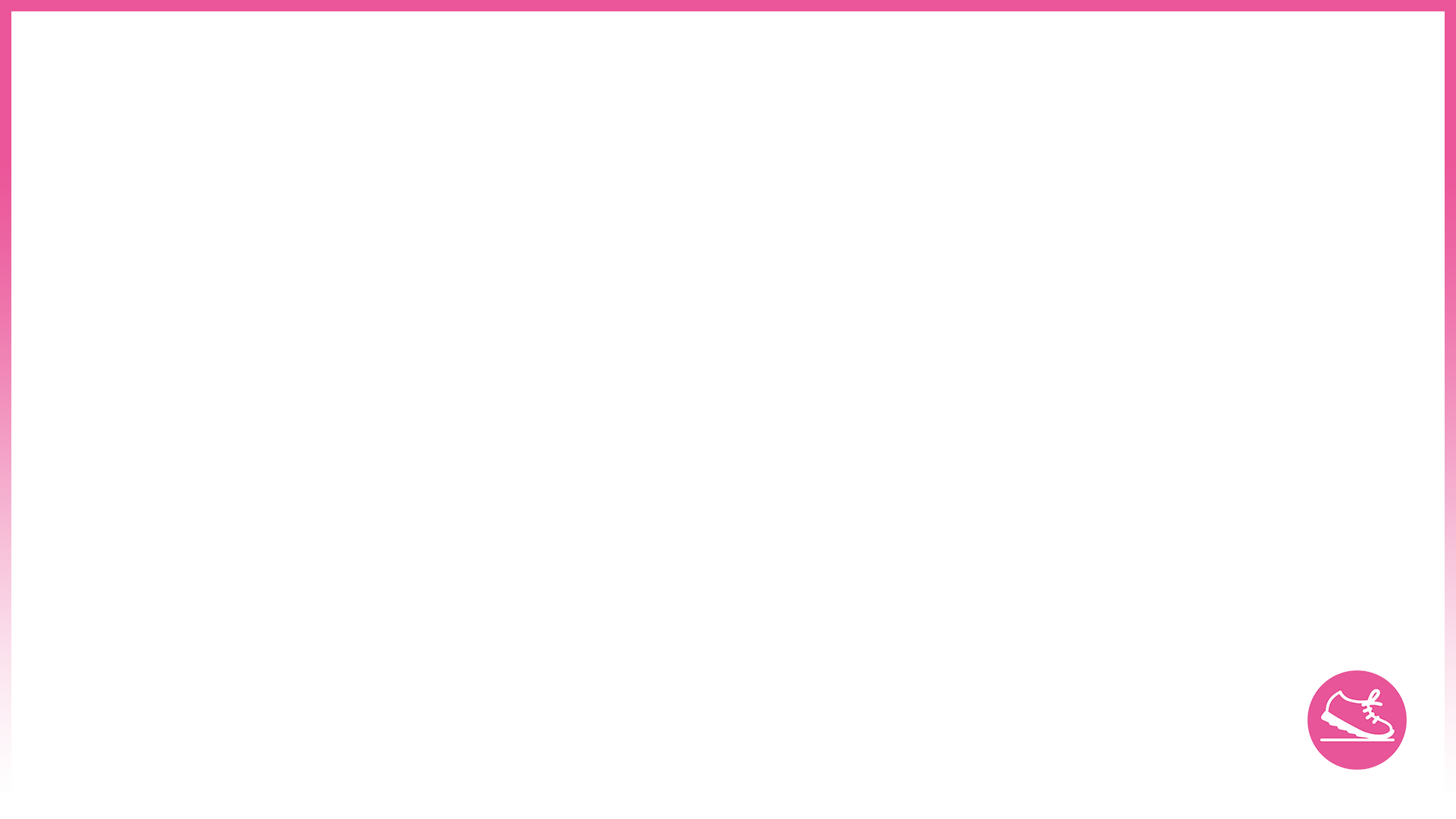 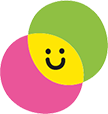 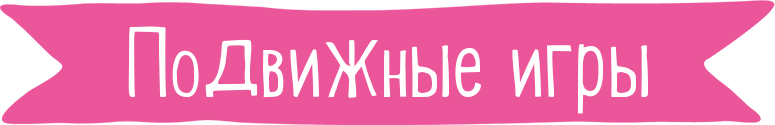 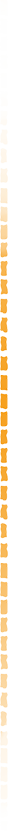 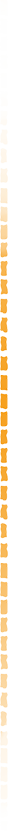 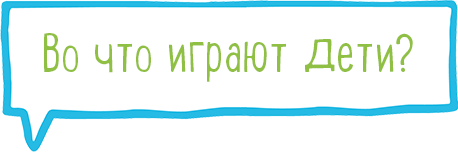 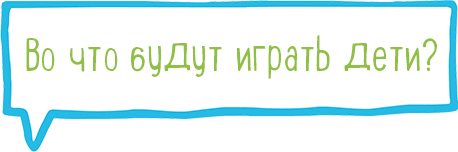 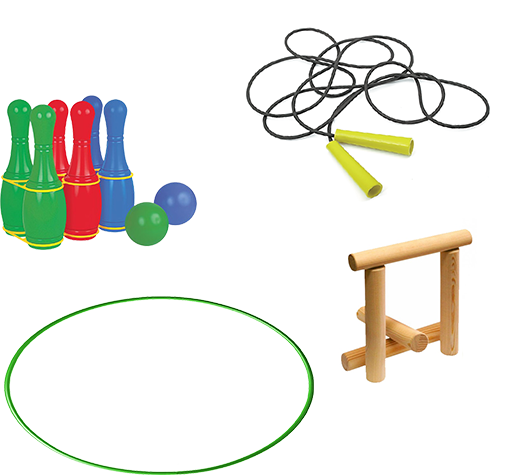 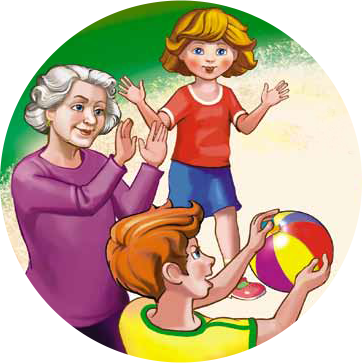 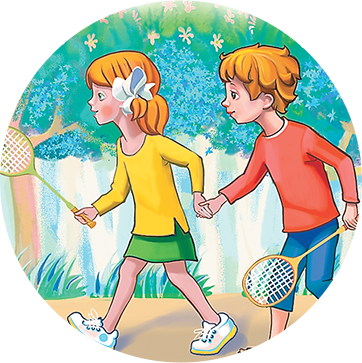 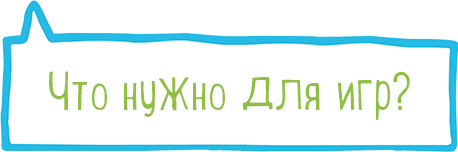 Что нужно для этой игры?
Какие игры с мячом ты знаешь?
Тема: «Если хочешь быть здоров»
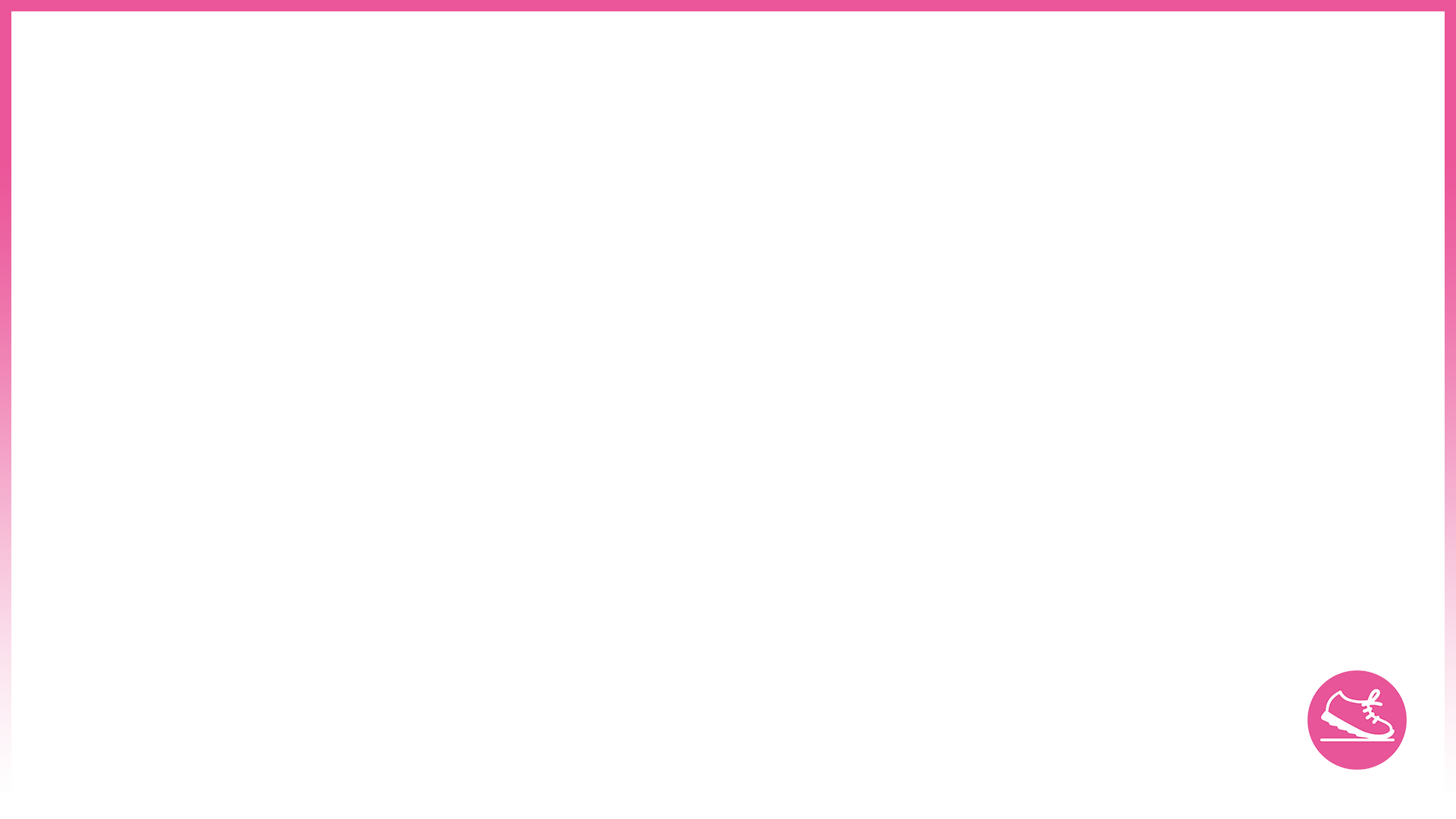 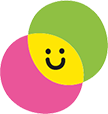 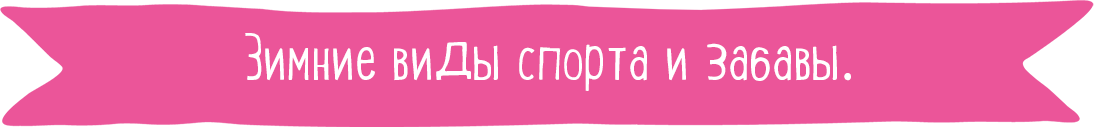 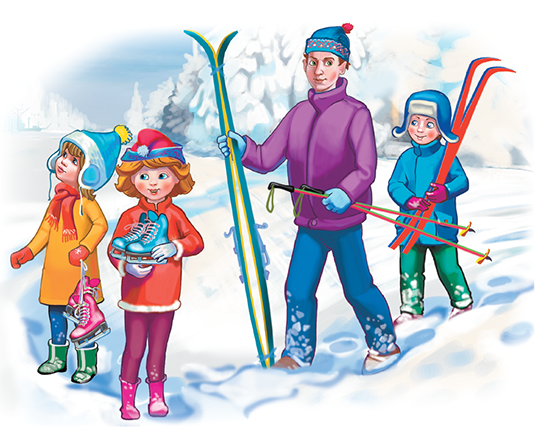 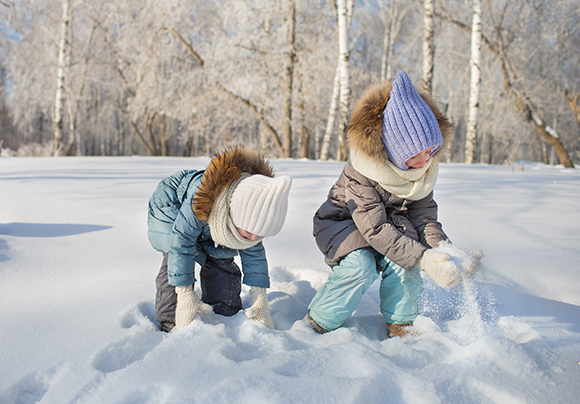 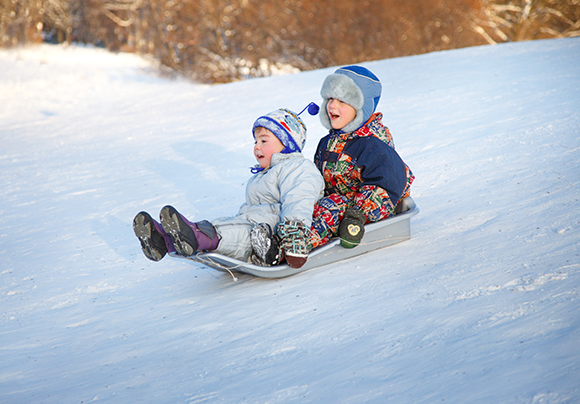 Тема: «Если хочешь быть здоров»
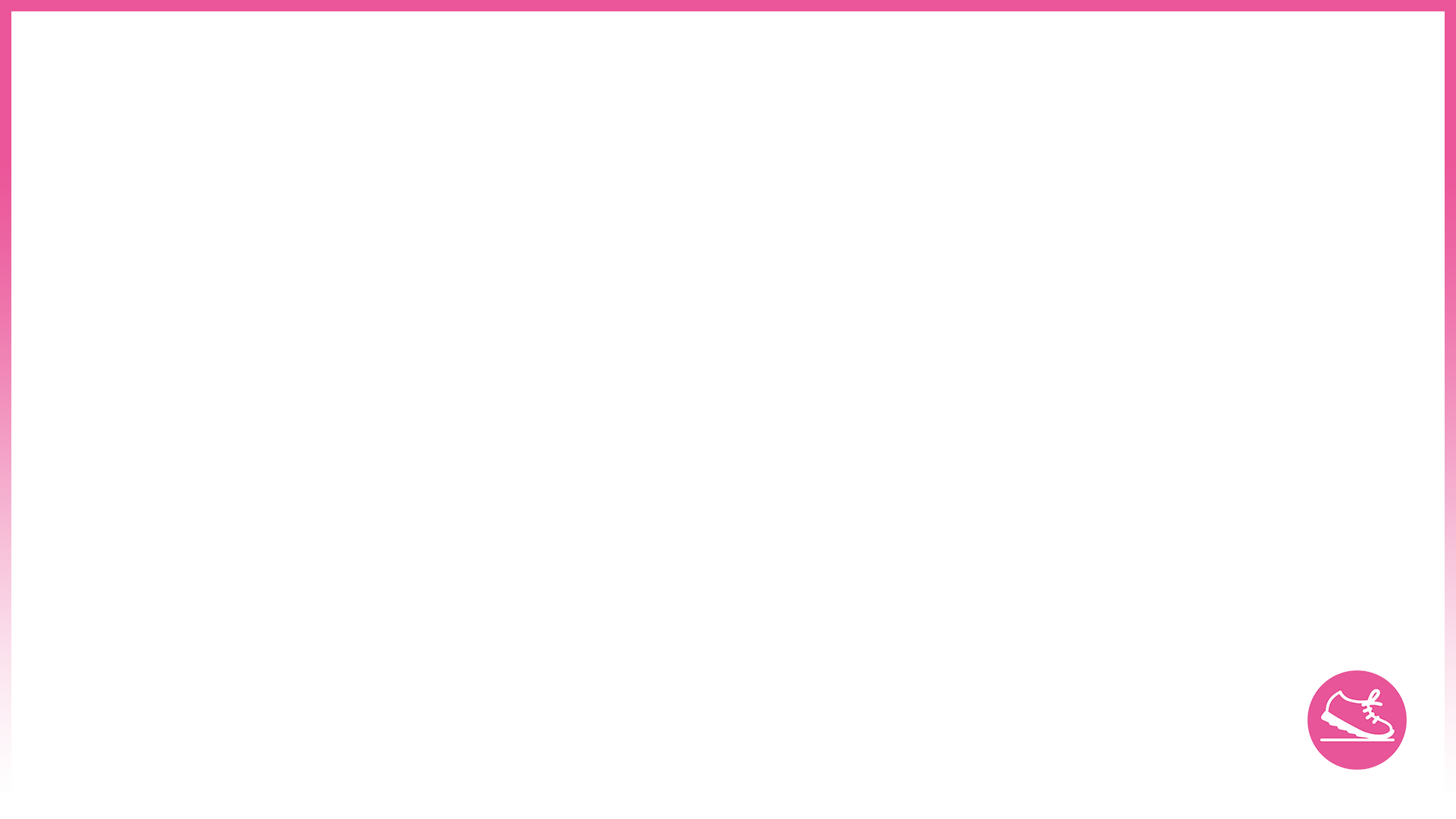 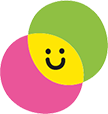 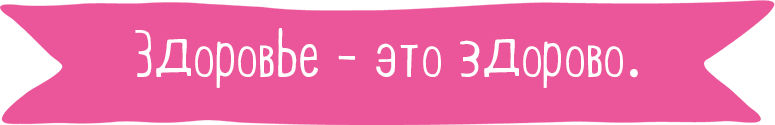 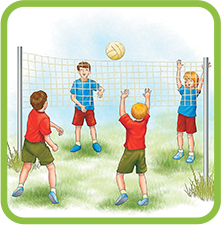 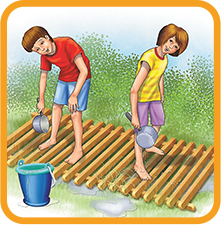 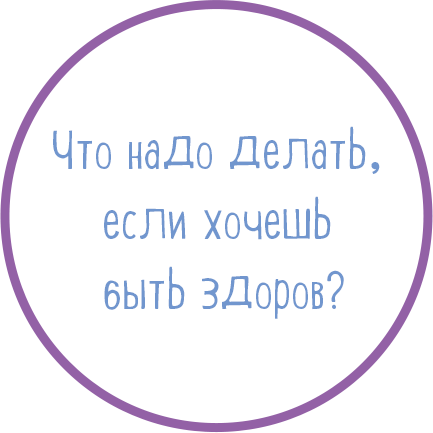 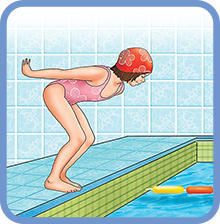 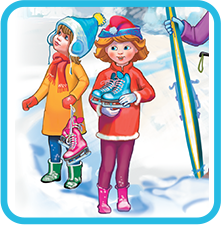 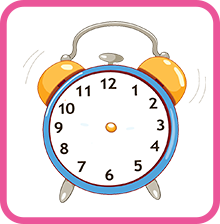 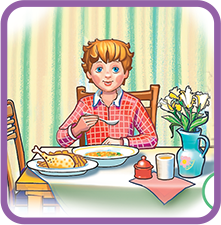 Тема: «Если хочешь быть здоров»
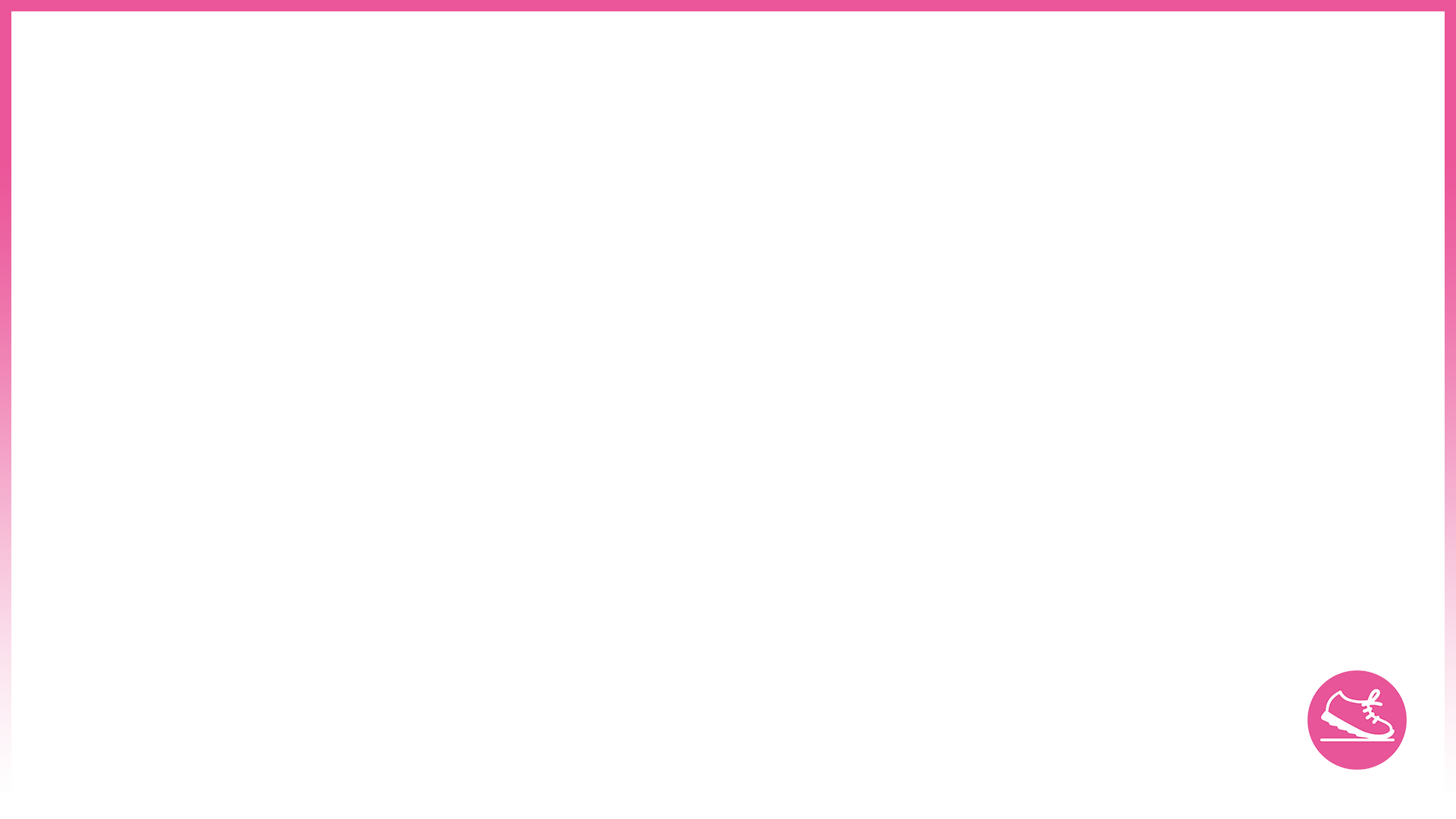 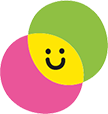 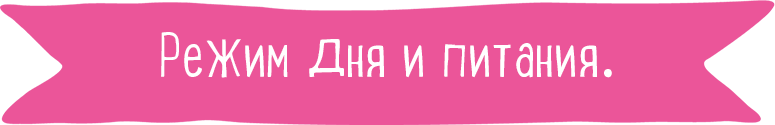 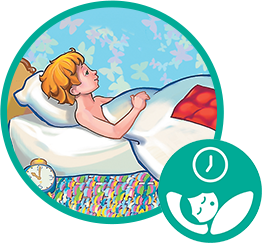 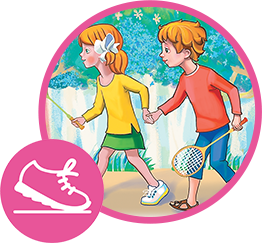 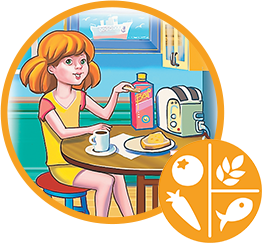 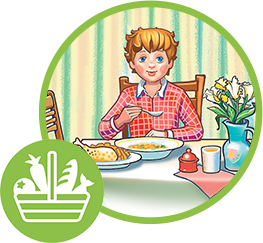 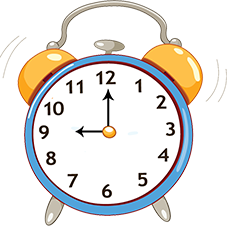 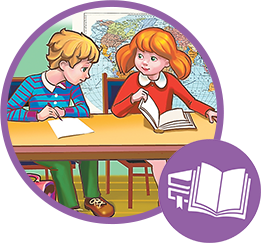 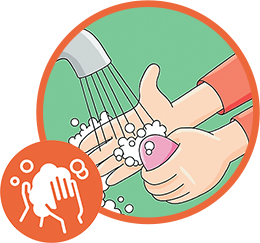 Тема: «Если хочешь быть здоров»
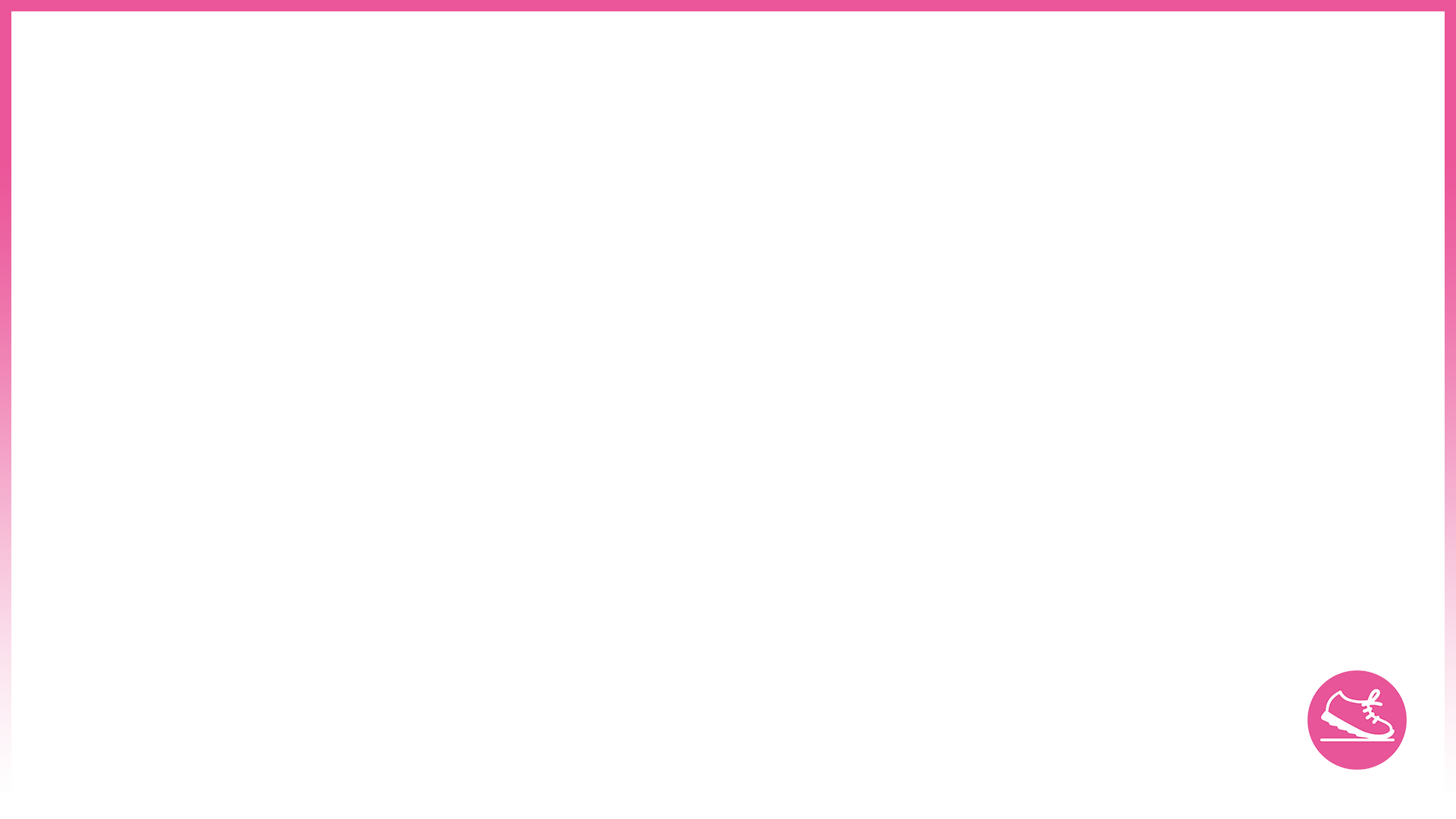 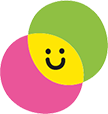 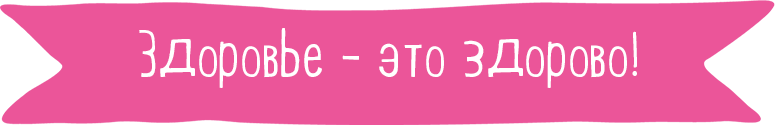 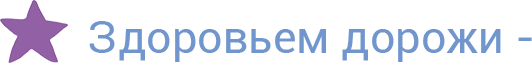 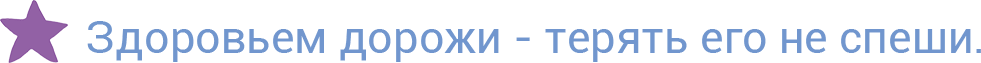 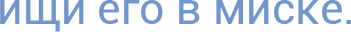 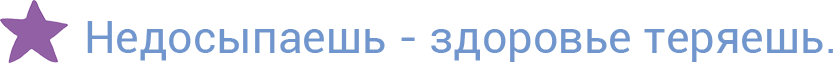 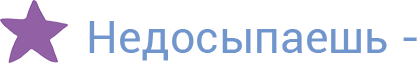 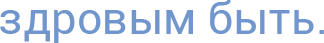 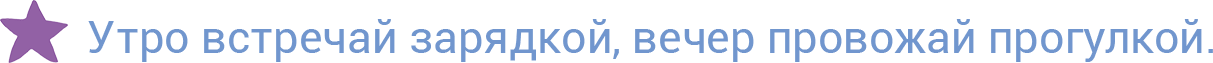 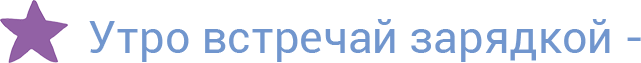 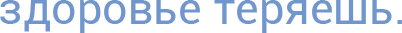 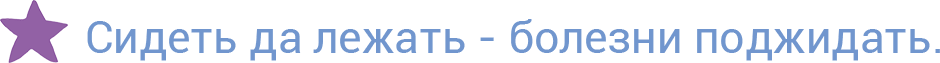 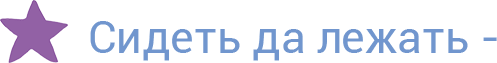 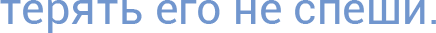 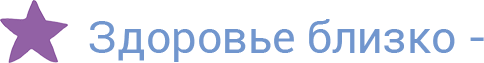 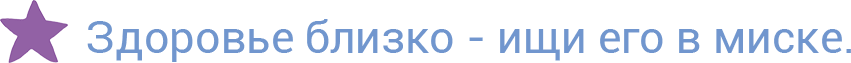 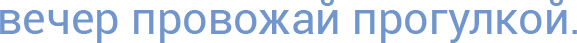 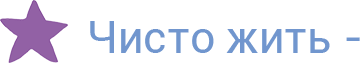 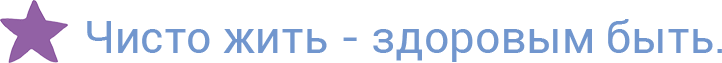 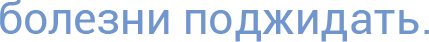 Тема: «Если хочешь быть здоров»
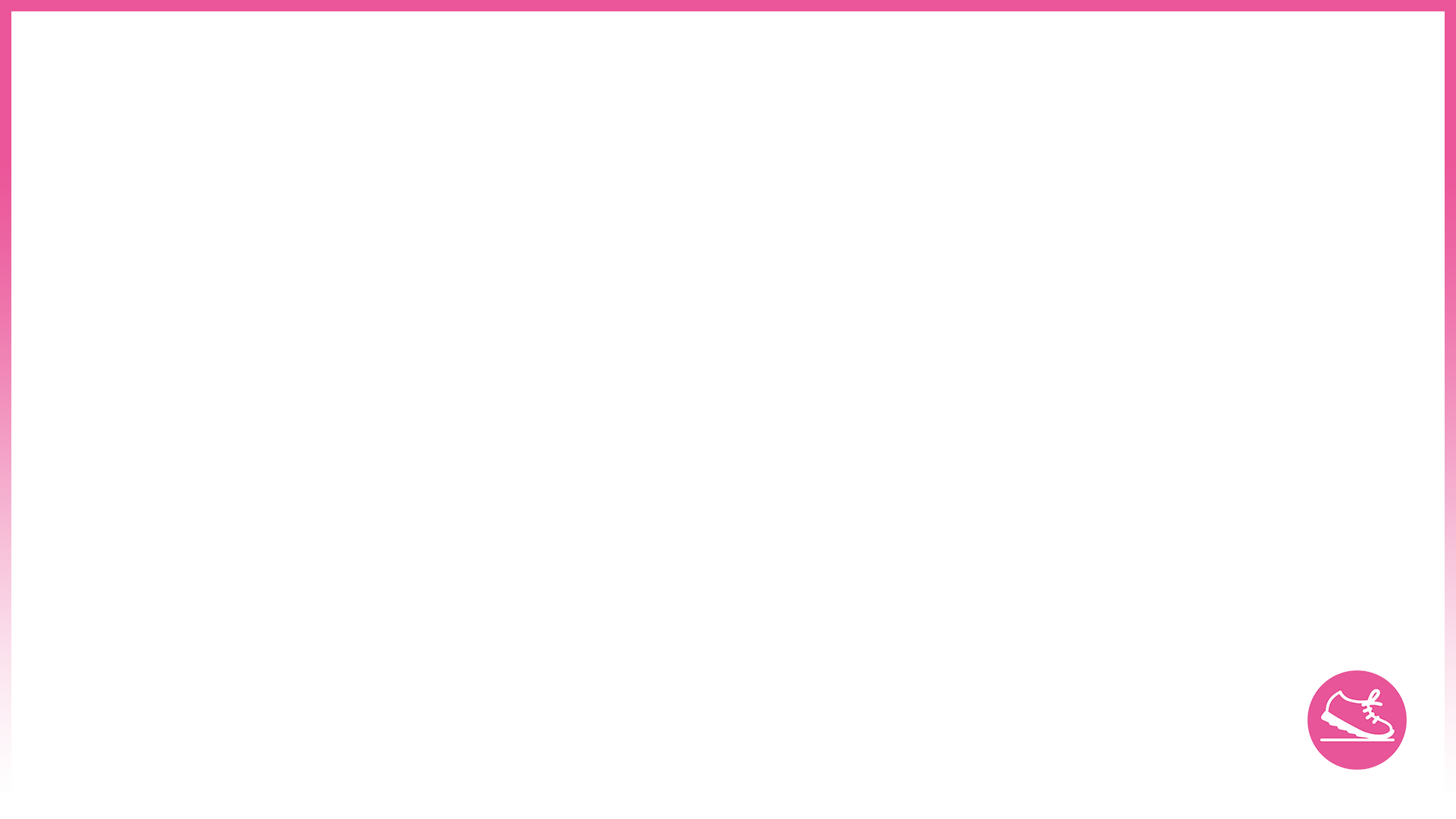 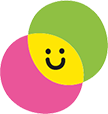 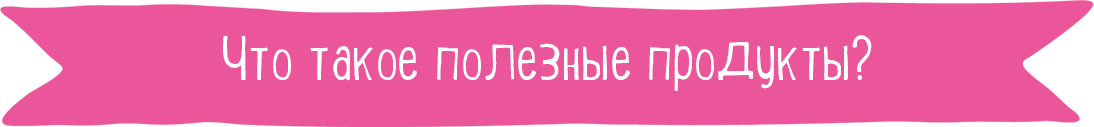 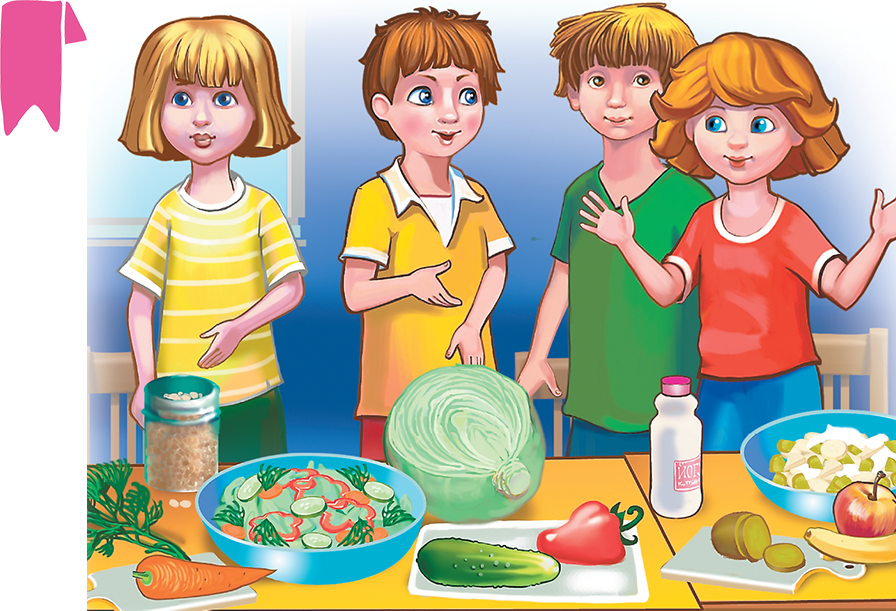 Тема: «Если хочешь быть здоров»
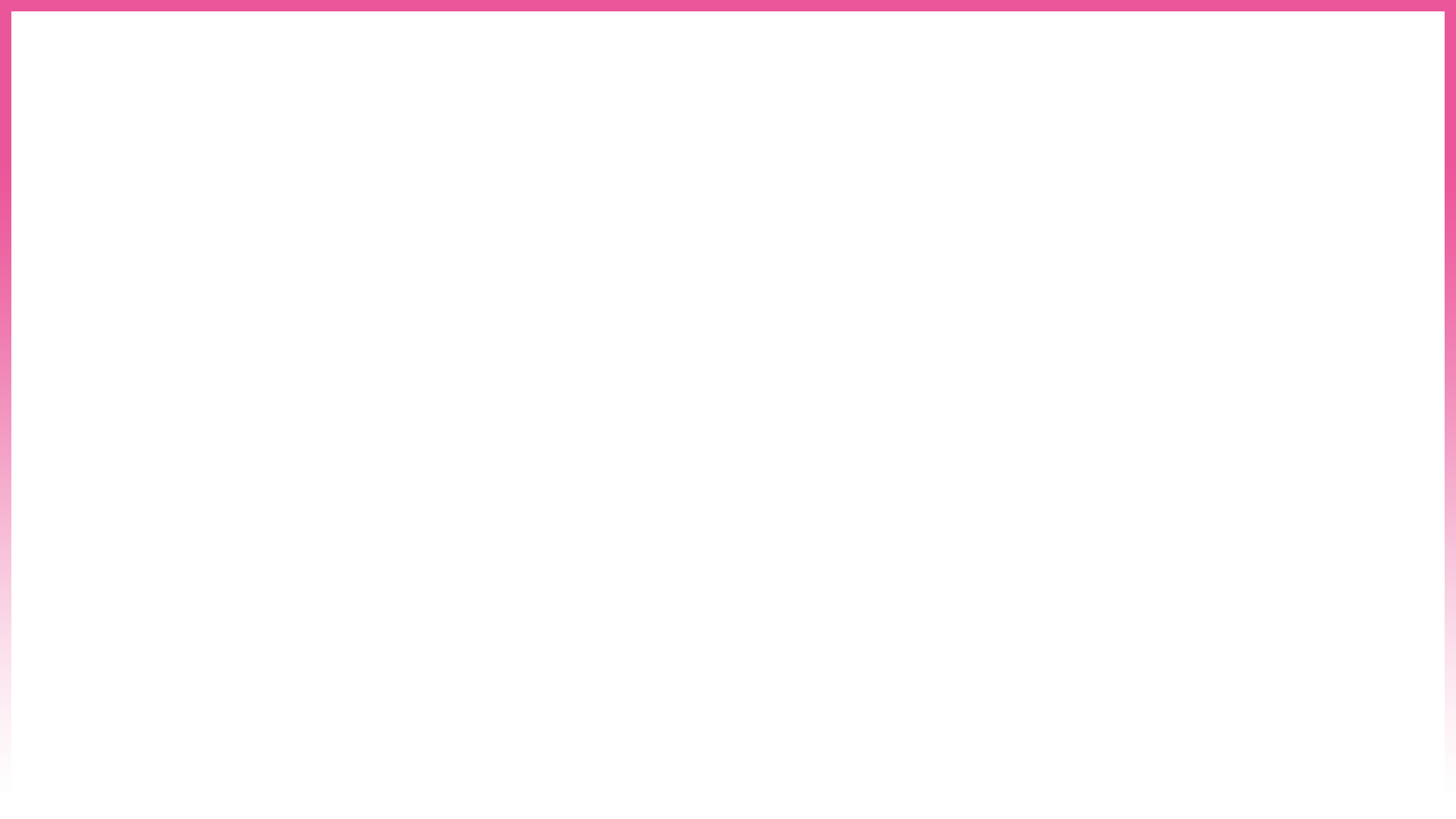 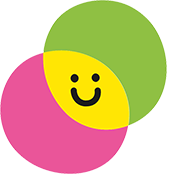 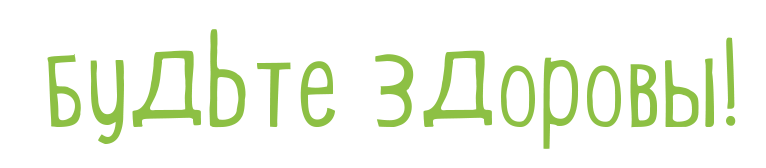 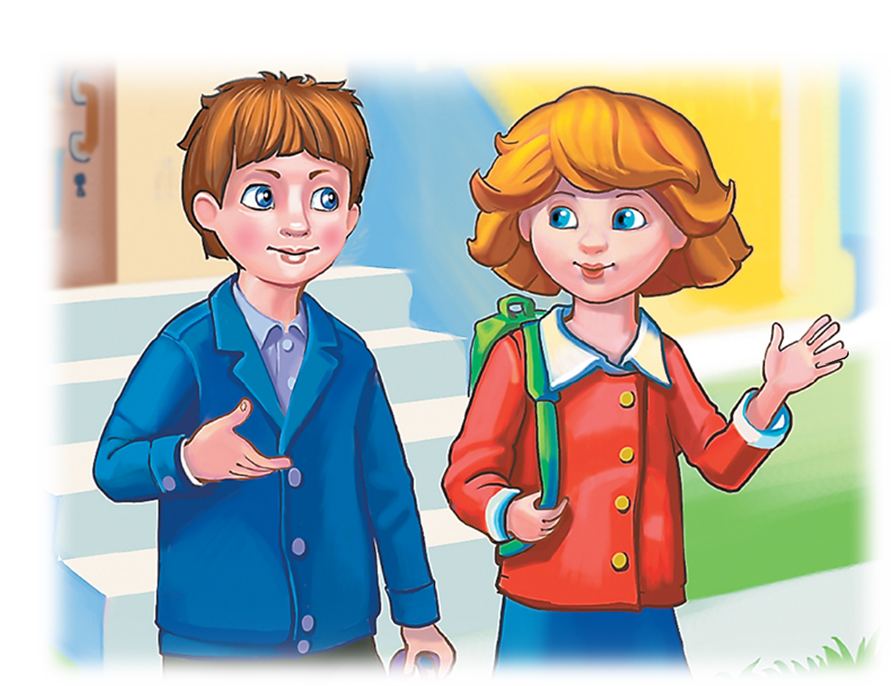